БЮДЖЕТ ДЛЯ ГРАЖДАНОБ ИСПОЛНЕНИИ БЮДЖЕТА НИЦИНСКОГО СЕЛЬСКОГО ПОСЕЛЕНИЯ             за 2022 год
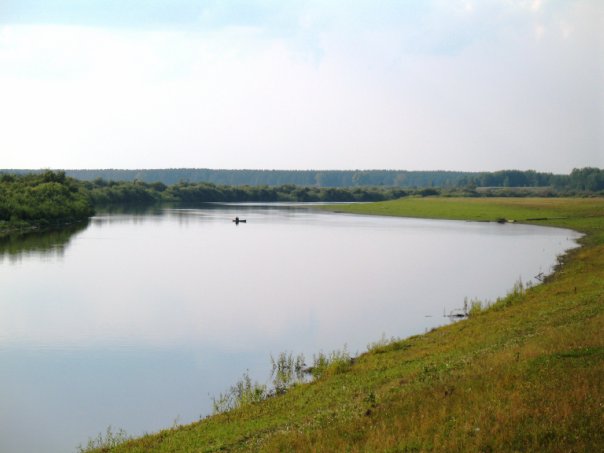 К решению Думы Ницинского сельского поселения от 24 декабря 2021 года № 308
О ВНЕСЕНИИ ИЗМЕНЕНИЙ В РЕШЕНИЕ ДУМЫ НИЦИНСКОГО СЕЛЬСКОГО ПОСЕЛЕНИЯ                                  ОТ 24.12.2021№ 308
В  течение 2022 года вносились изменения 9 раз
Решения Думы Ницинского сельского поселения

от 31.03.2022  № 308-1НПА
от 24.05.2022 №308-2НПА
от 26.06.2022 № 308-3НПА
от 29.08.2022 № 308-4НПА
от 04.10.2022 № 308-5НПА
от 28.10.2022 №308-6НПА
от 25.11.2022№308-7НПА
от 09.12.2022№308-8НПА
от 23.12.2022№308-9НПА
ИНФОРМАЦИЯ ПО ОСНОВНЫМ ПОКАЗАТЕЛЯМ СОЦИАЛЬНО-ЭКОНОМИЧЕСКОГО РАЗВИТИЯ НИЦИНСКОГО СЕЛЬСКОГО ПОСЕЛЕНИЯ
ЫЕ ПОКАЗАТЕЛИ СОЦИАЛЬНО-ЭКОНОМИЧЕСКОГО РАЗВИТИЯ УСТЬ-НИЦИНСКОГО СЕЛЬСКОГО ПОСЕЛЕНИЯИнф
НАЛОГОВЫЕ И НЕНАЛОГОВЫЕ ДОХОДЫ БЮДЖЕТА 
НИЦИНСКОГО СЕЛЬСКОГО ПОСЕЛЕНИЯ 
ЗА 2022 ГОД
СТРУКТУРА НАЛОГОВЫХ И НЕНАЛОГОВЫХ ДОХОДОВ БЮДЖЕТА НИЦИНСКОГО СЕЛЬСКОГО ПОСЕЛЕНИЯ 
В 2022 ГОДУ
БЕЗВОЗМЕЗДНЫЕ ПОСТУПЛЕНИЯ  БЮДЖЕТА 
НИЦИНСКОГО СЕЛЬСКОГО ПОСЕЛЕНИЯ 
В 2022ГОДУ
ВЫПОЛНЕНИЕ РАСХОДНОЙ ЧАСТИ БЮДЖЕТА 
НИЦИНСКОГО СЕЛЬСКОГО ПОСЕЛЕНИЯ                 
            ЗА 2022ГОД
СТРУКТУРА РАСХОДНОЙ ЧАСТИ БЮДЖЕТА НИЦИНСКОГО СЕЛЬСКОГО ПОСЕЛЕНИЯ В 2022 ГОДУ
РАСХОДЫ БЮДЖЕТА НИЦИНСКОГО СЕЛЬСКОГО ПОСЕЛЕНИЯ НА РЕАЛИЗАЦИЮ МУНИЦИПАЛЬНОЙ ПРОГРАММЫ В 2022 ГОДУ
«Социально-экономическое развитие Ницинского сельского поселения
 на 2020 – 2025годы»
ИТОГИ ИСПОЛНЕНИЯ БЮДЖЕТА 
НИЦИНСКОГО СЕЛЬСКОГО ПОСЕЛЕНИЯ                      
      В 2022ГОДУ
РАЗМЕР И СТРУКТУРА МУНИЦИПАЛЬНОГО ДОЛГА НИЦИНСКОГО СЕЛЬСКОГО ПОСЕЛЕНИЯ
Администрация Ницинского сельского поселения
623944, Свердловская область, Слободо-Туринский район, 
с. Ницинское, ул.Советская 35
тел. (343)6126169
E-mail:nizpos@mail.ru